P1bShowcase of work
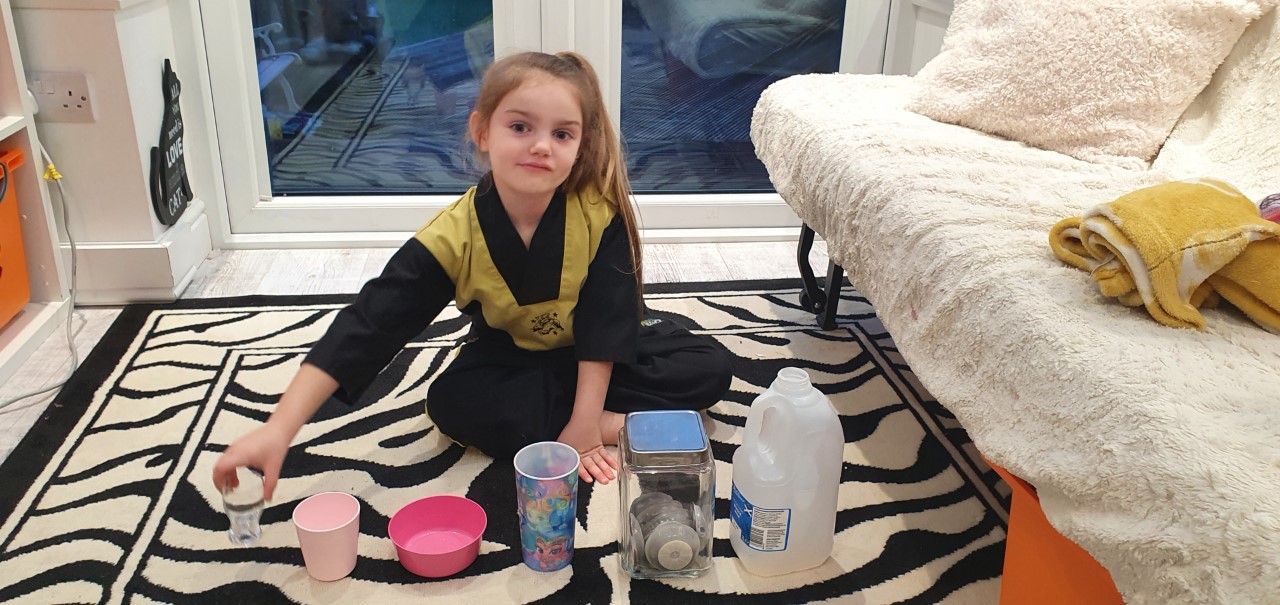 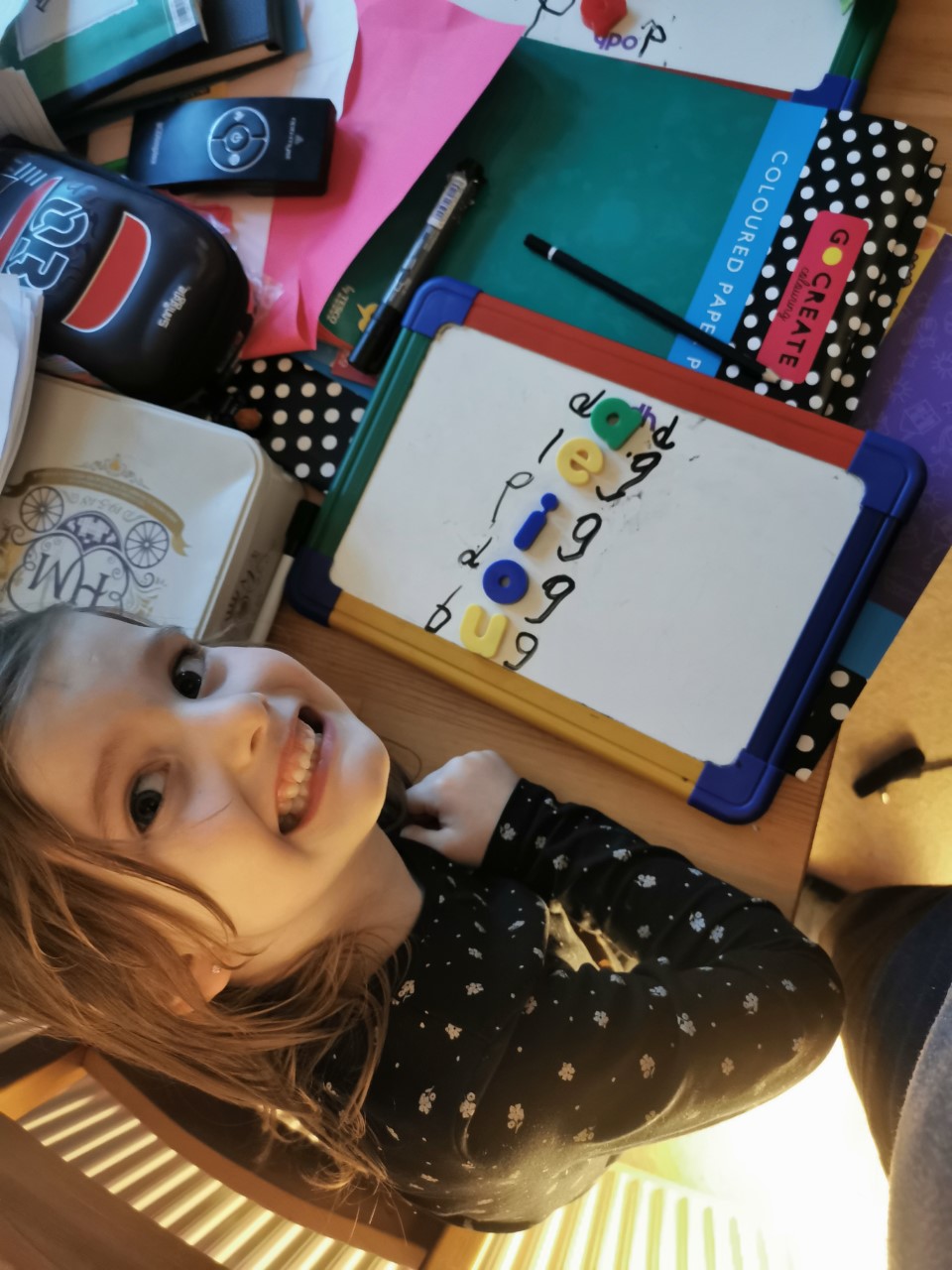 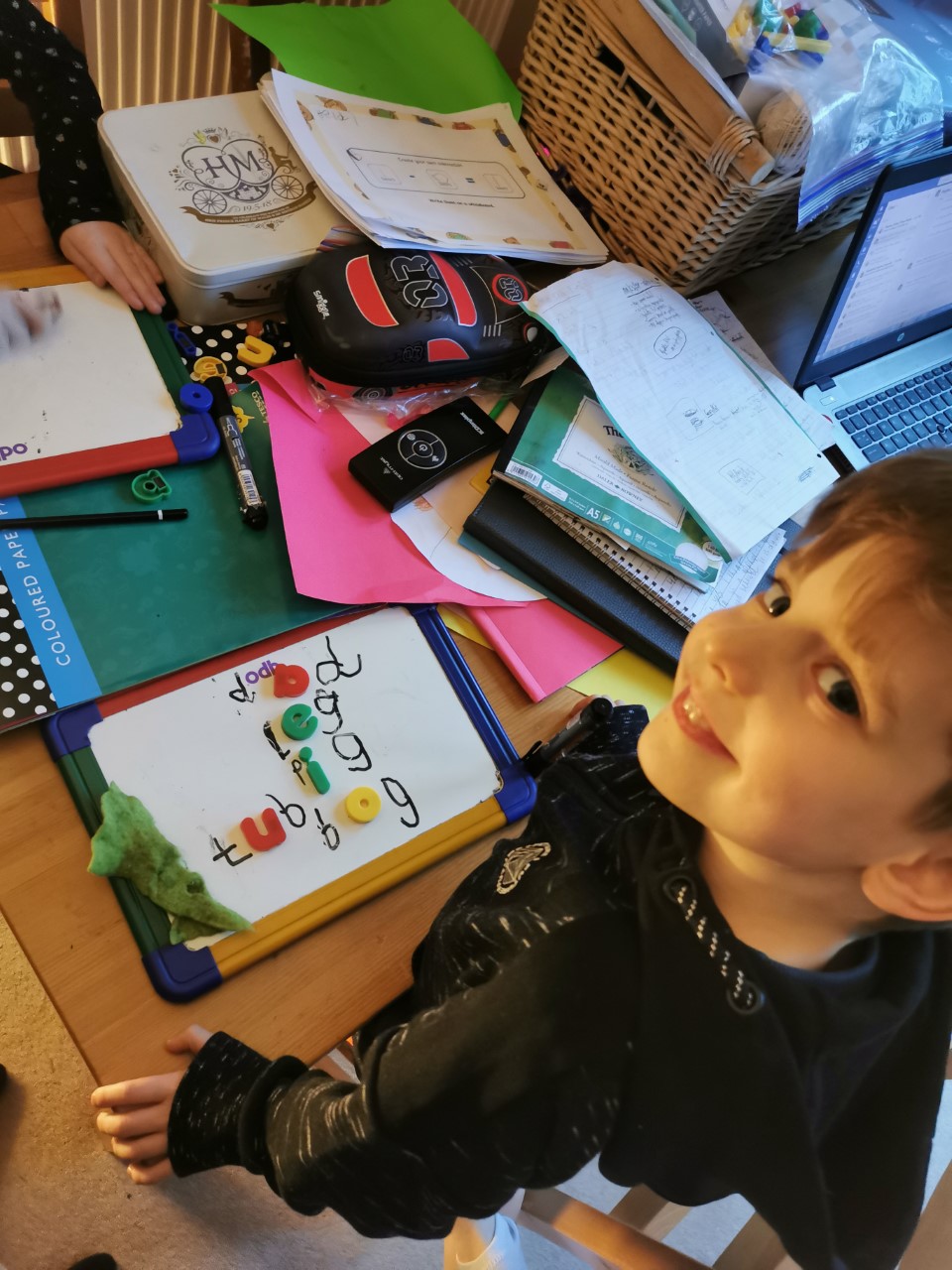 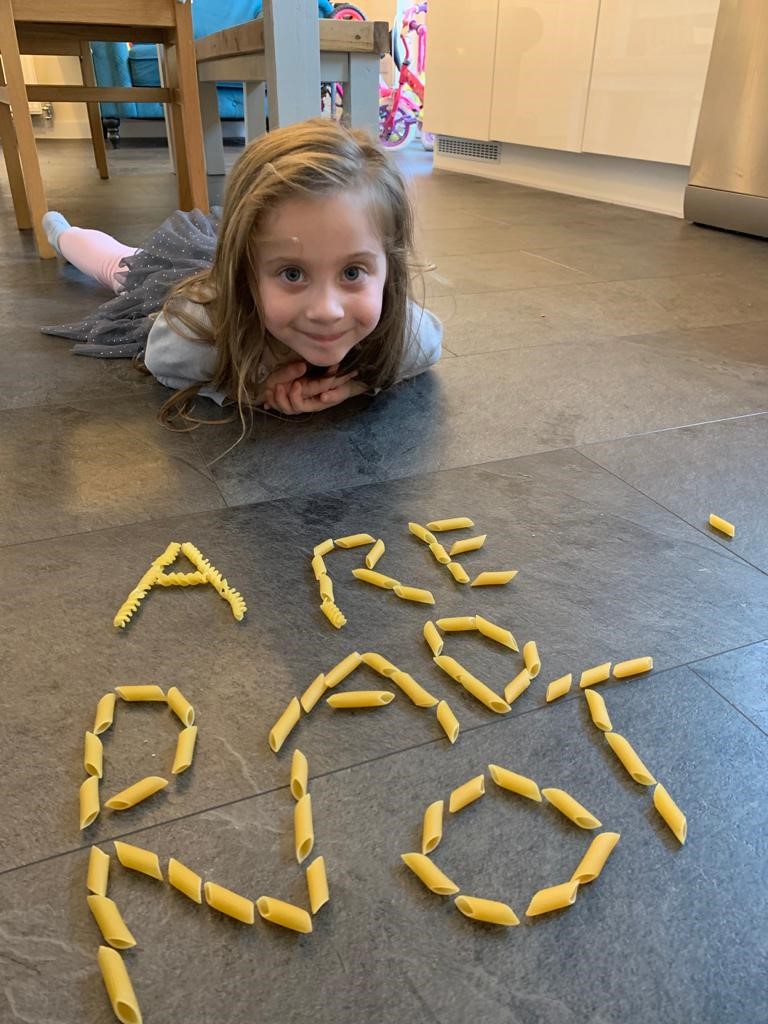 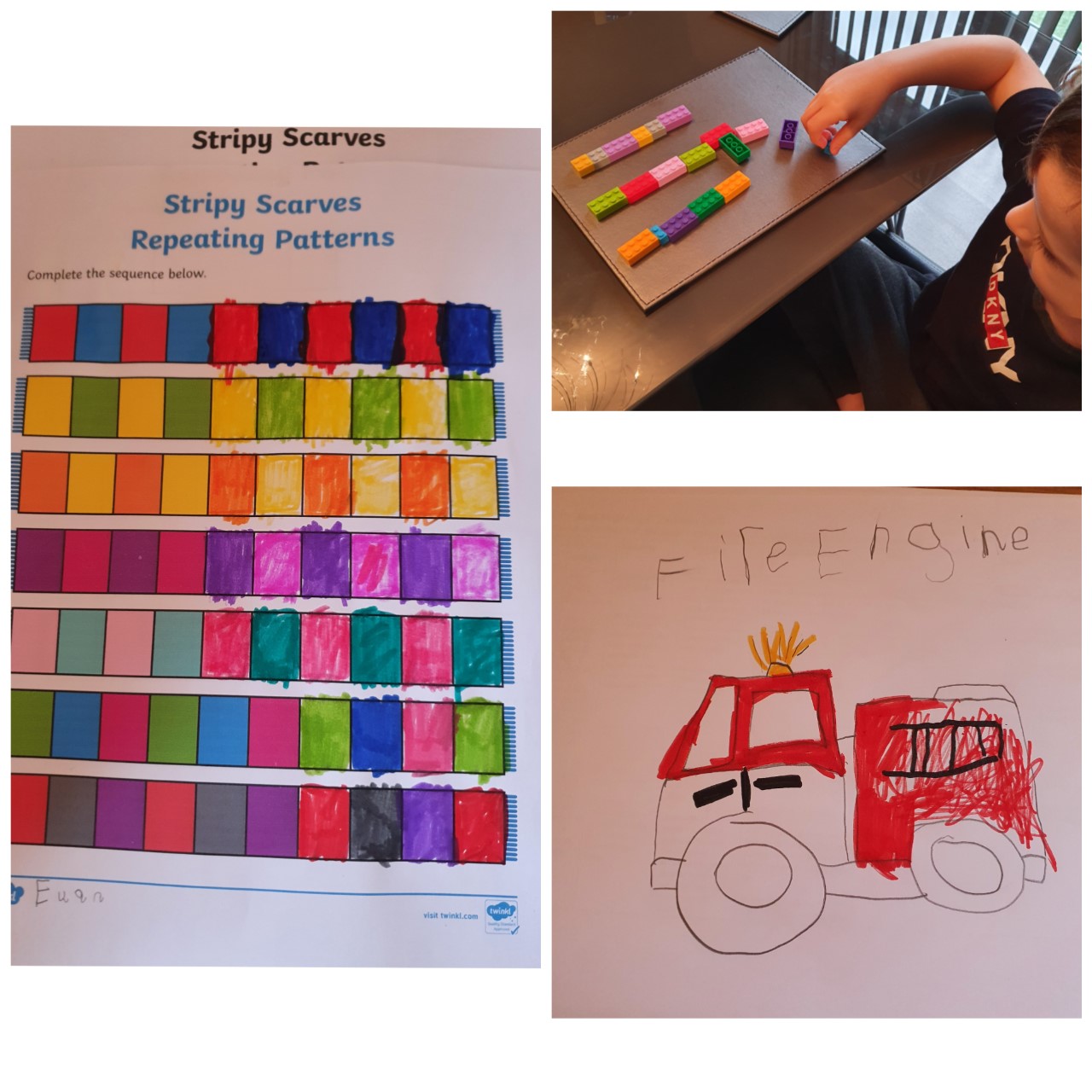 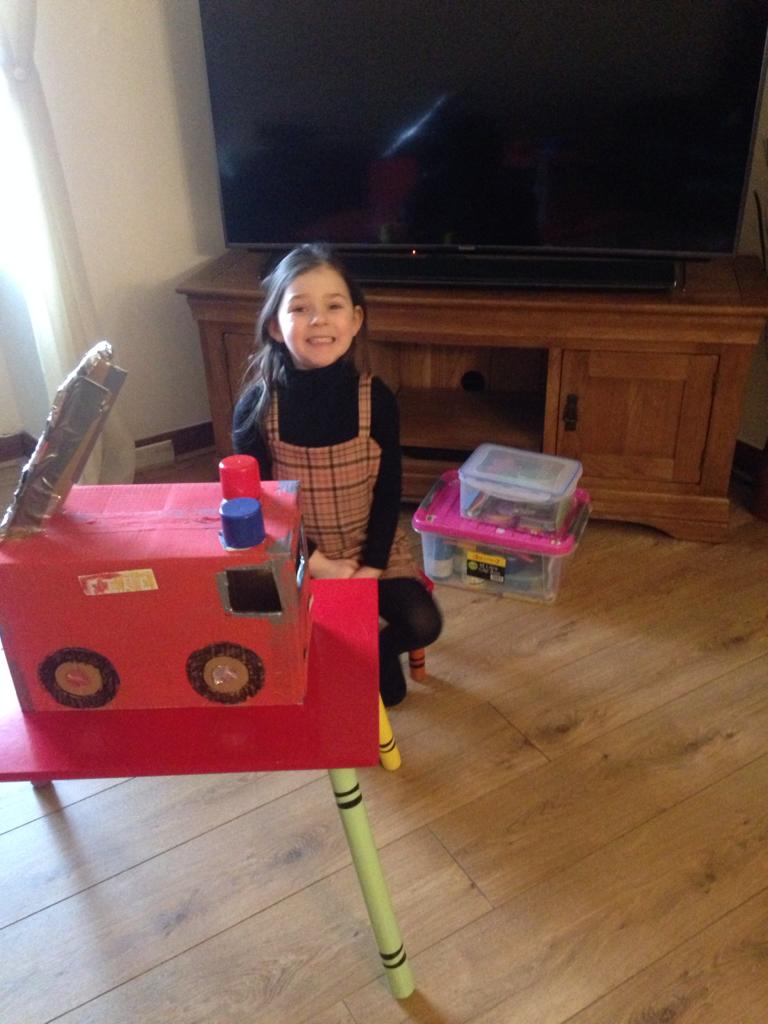 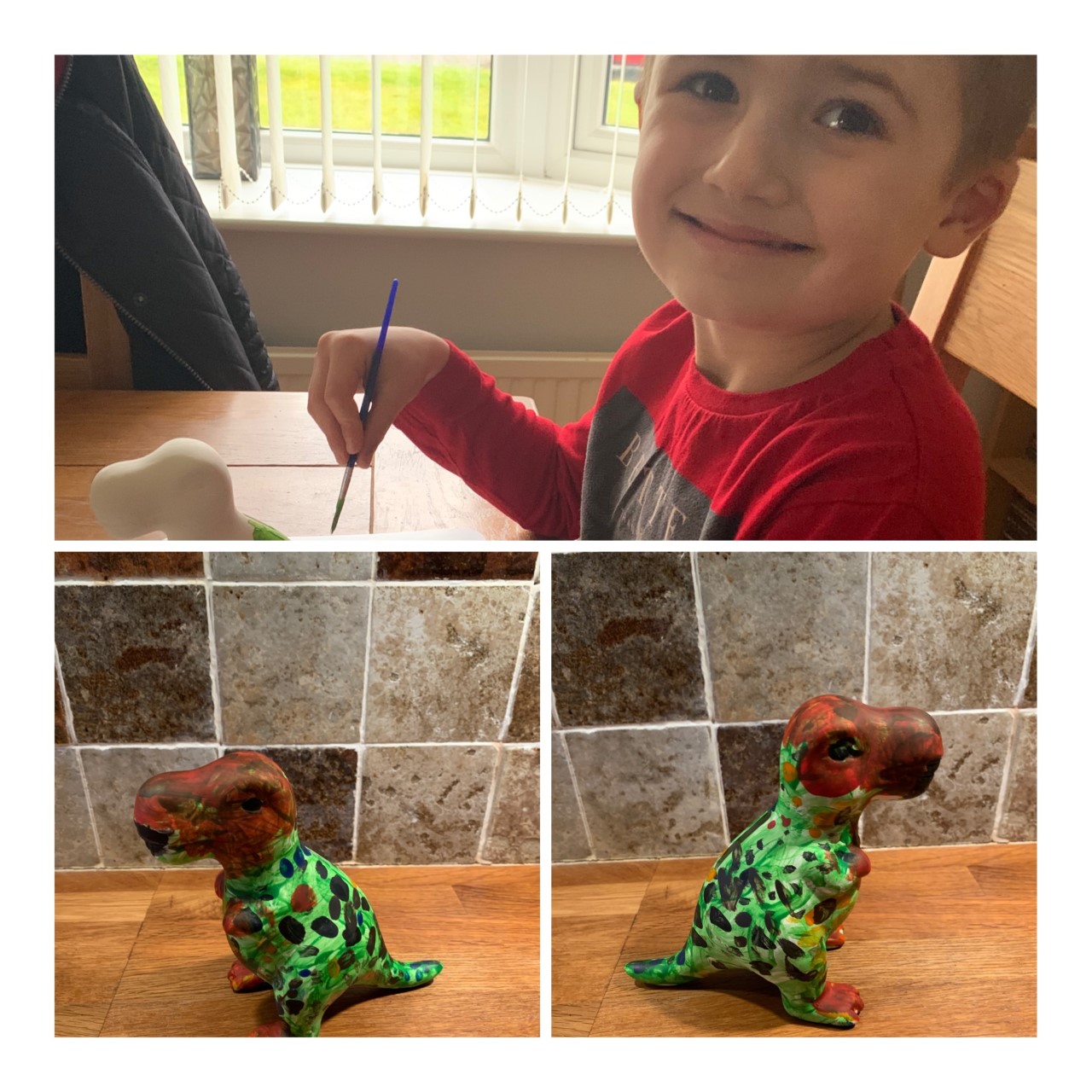